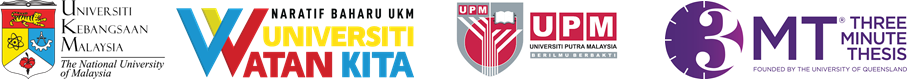 NAME
UNIVERSITY
3MT TITLE
3MT CATEGORY
1
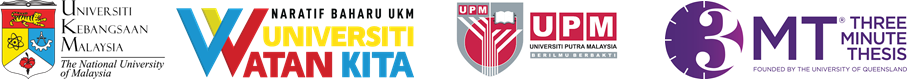 Insert slide presentation (jpg) here
2